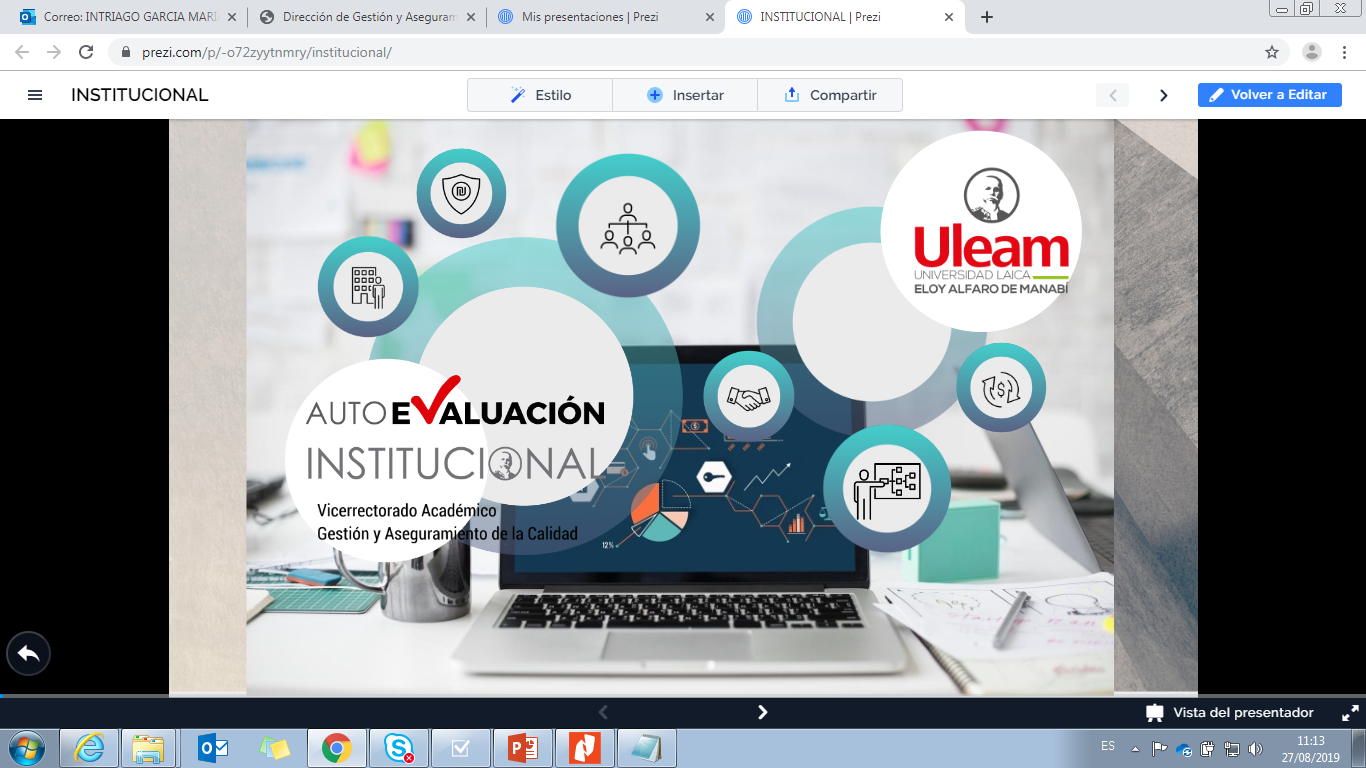 AUTOEVALUACIÓN INSTITUCIONAL 
2019


Manta,  27 de agosto  2019
AGENDA DE TRABAJO
BASE LEGAL
Lineamientos generales para la evaluación externa de sedes y extensiones de universidades y de escuelas politécnicas 2019. (2 de agosto de 2019). 

Literal (l) Todas las UEP que tienen sedes y/o extensiones, realizarán procesos de autoevaluación, posteriores al término de la evaluación externa 2019, en la totalidad de sus sedes y extensiones, de manera que sus planes de mejoramiento o aseguramiento de la calidad, según los casos definidos en el Reglamento de Evaluación Externa con Fines de Acreditación de Universidades y Escuelas Politécnicas estén integrados. De esta manera se garantizará que toda la institución  esté lista para el siguiente proceso de evaluación que sea planificado por el CACES.
CRONOGRAMA DE ACOMPAÑAMIENTO PREVIO LA EJECUCIÓN DE LA AUTOEVALAUCIÓN DE LAS EXTENSIONES
CRONOGRAMA DE EJECUCIÓN DE LA AUTOEVALAUCIÓN DE LAS EXTENSIONES
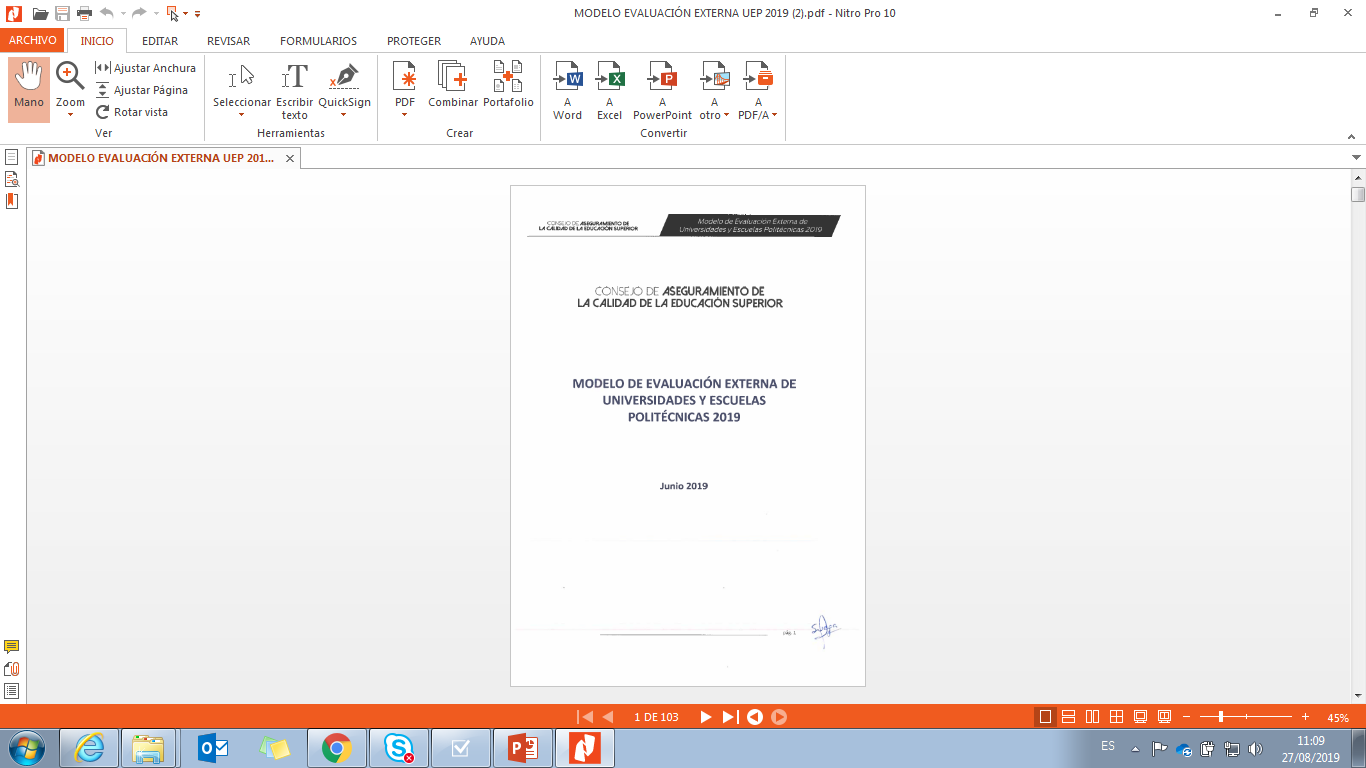 ¿Con cuál modelo se realizará la autoevaluación institucional de las extensiones?
MODELO DE EVALUACIÓN EXTERNA DE UNIVERSIDADES Y ESCUELAS POLITÉCNICAS 2019 y
Lineamientos generales para la evaluación externa de sedes y extensiones de universidades y de escuelas politécnicas 2019
EJES DEL MODELO
Vinculación con la Sociedad
Docencia
Investigación
Condiciones Institucionales
MODELO EVALUACIÓN 2019
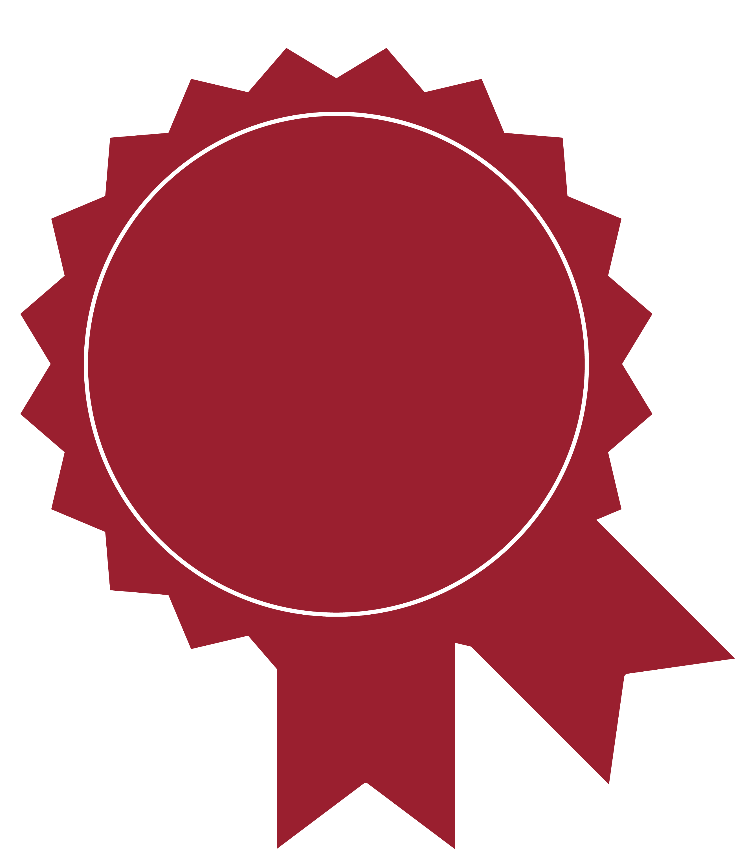 Estándares
7 Docencia
4 Investigación
3 Vinculación
6 Condiciones institucionales
20
Esquema de la estructura del modelo
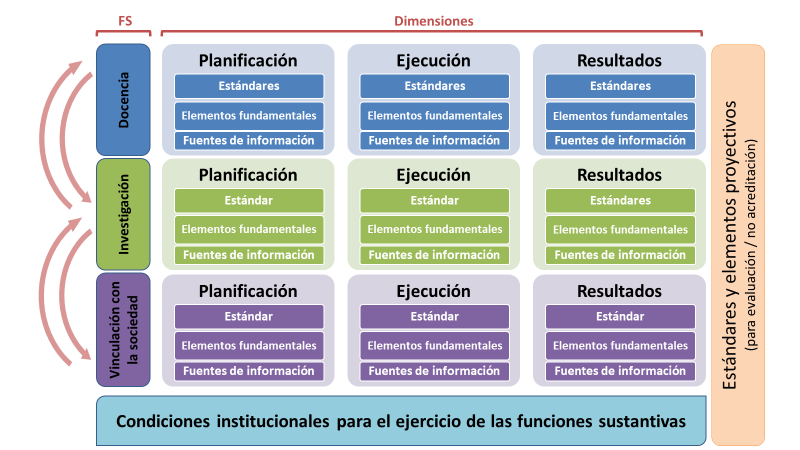 EJE DOCENCIA – COMPONENTE PROFESORADO
Planificación
E1: Planificación de los procesos del profesorado
Ejecución
E2: Ejecución de los procesos del profesorado
Resultados
E3 A: Titularidad del profesorado
E4 B: Formación del profesorado
Dimensiones
EJE DOCENCIA – COMPONENTE ESTUDIANTADO
Planificación
E5: Planificación de los procesos del estudiantado
Ejecución
E6: Ejecución de los procesos del estudiantado
Resultados
E7: Titulación del estudiantado
Dimensiones
EJE INVESTIGACIÓN
Planificación
E8: Planificación de los procesos de investigación
Ejecución
E9: Ejecución de los procesos de investigación
Resultados
E10: Producción académica y científica
E11: Publicación de artículos en revistas 
         indizadas
Dimensiones
EJE VINCULACIÓN CON LA SOCIEDAD
Planificación
E12: Planificación de los procesos de vinculación con la sociedad
Ejecución
E13: Ejecución de los procesos de vinculación con la
         sociedad
Resultados
E14: Resultados de los procesos de 
         vinculación con la sociedad
Dimensiones
EJE CONDICIONES INSTITUCIONALES
ESCALA DE VALORACIÓN DE LOS ELEMENTOS FUNDAMENTALES
ESCALA DE VALORACIÓN DE LOS ESTÁNDARES
COMPONENTES DE LOS ELEMENTOS FUNDAMENTALES
ESTÁNDAR 1: Planificación de los procesos del profesorado
COMPONENTES DE LOS ELEMENTOS FUNDAMENTALES
ESTÁNDAR 1: Planificación de los procesos del profesorado
COMPONENTES DE LOS ELEMENTOS FUNDAMENTALES
ESTÁNDAR 1: Planificación de los procesos del profesorado
COMPONENTES DE LOS ELEMENTOS FUNDAMENTALES
ESTÁNDAR 1: Planificación de los procesos del profesorado
COMPONENTES DE LOS ELEMENTOS FUNDAMENTALES
ESTÁNDAR 1: Planificación de los procesos del profesorado
COMPONENTES DE LOS ELEMENTOS FUNDAMENTALES
ESTÁNDAR 1: Planificación de los procesos del profesorado
Aproximación al cumplimiento
COMPONENTES DE LOS ELEMENTOS FUNDAMENTALES
ESTÁNDAR 1: Planificación de los procesos del profesorado
Cumplimiento parcial
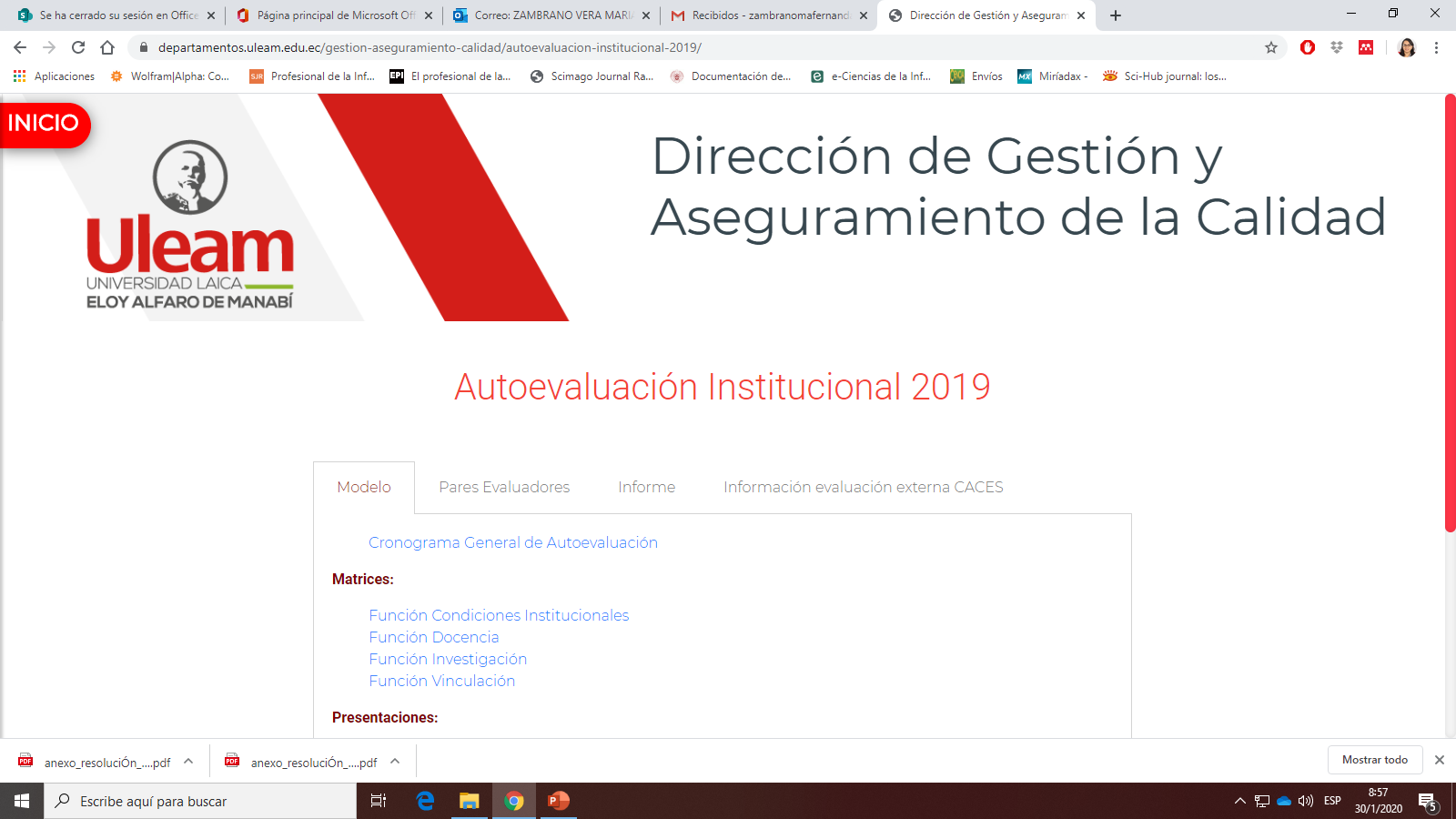 DOCUMENTOS PARA DESCARGA
Periodos de evaluación:
2018(1) y 2018(2)
“Reunirse en equipo es el principio, 
mantenerse en equipo es el progreso y
trabajar en equipo asegura el éxito”                                                  


Henry Ford